Capstone Drafting Guidelines ExampleVisual examples of requirements from https://afsws.rpi.edu/AFS/dept/eng/cax/cad/ENG_DWG_Guidelines.pdf
Revised 06/28/2023
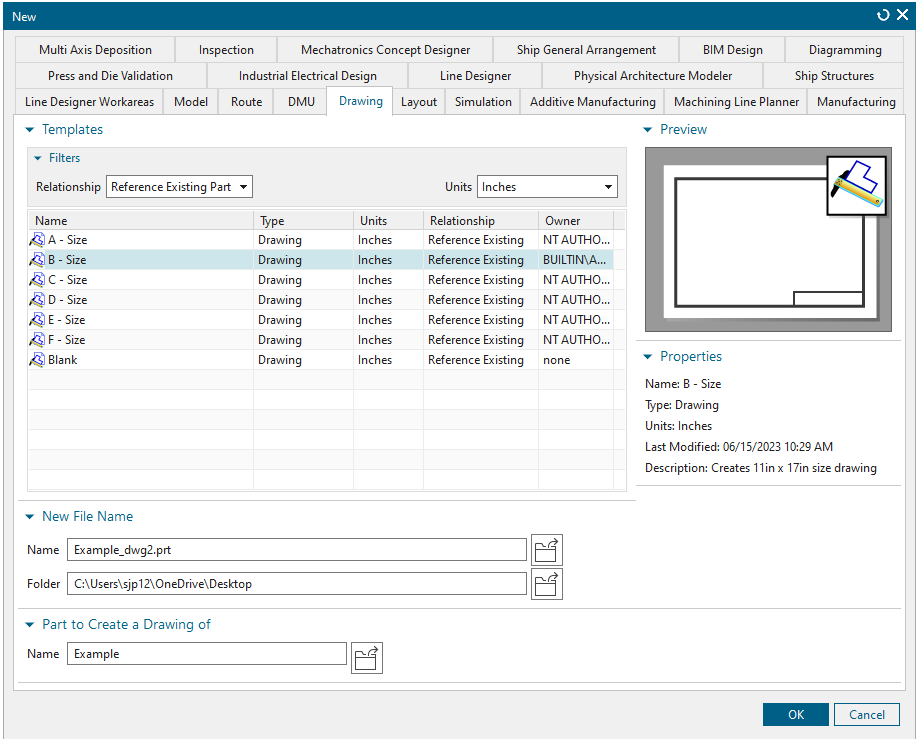 A.1
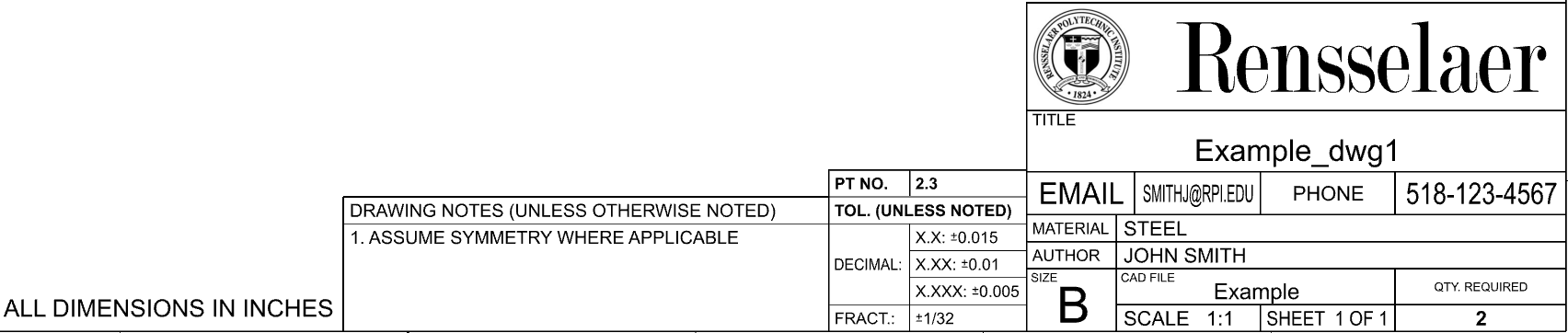 A.4
A.5
A.2
A.6
A.3
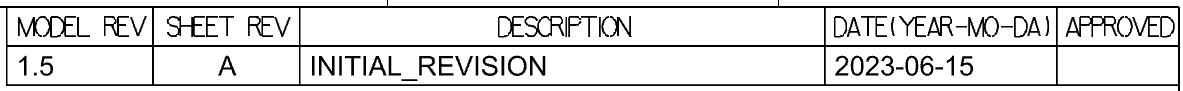 2
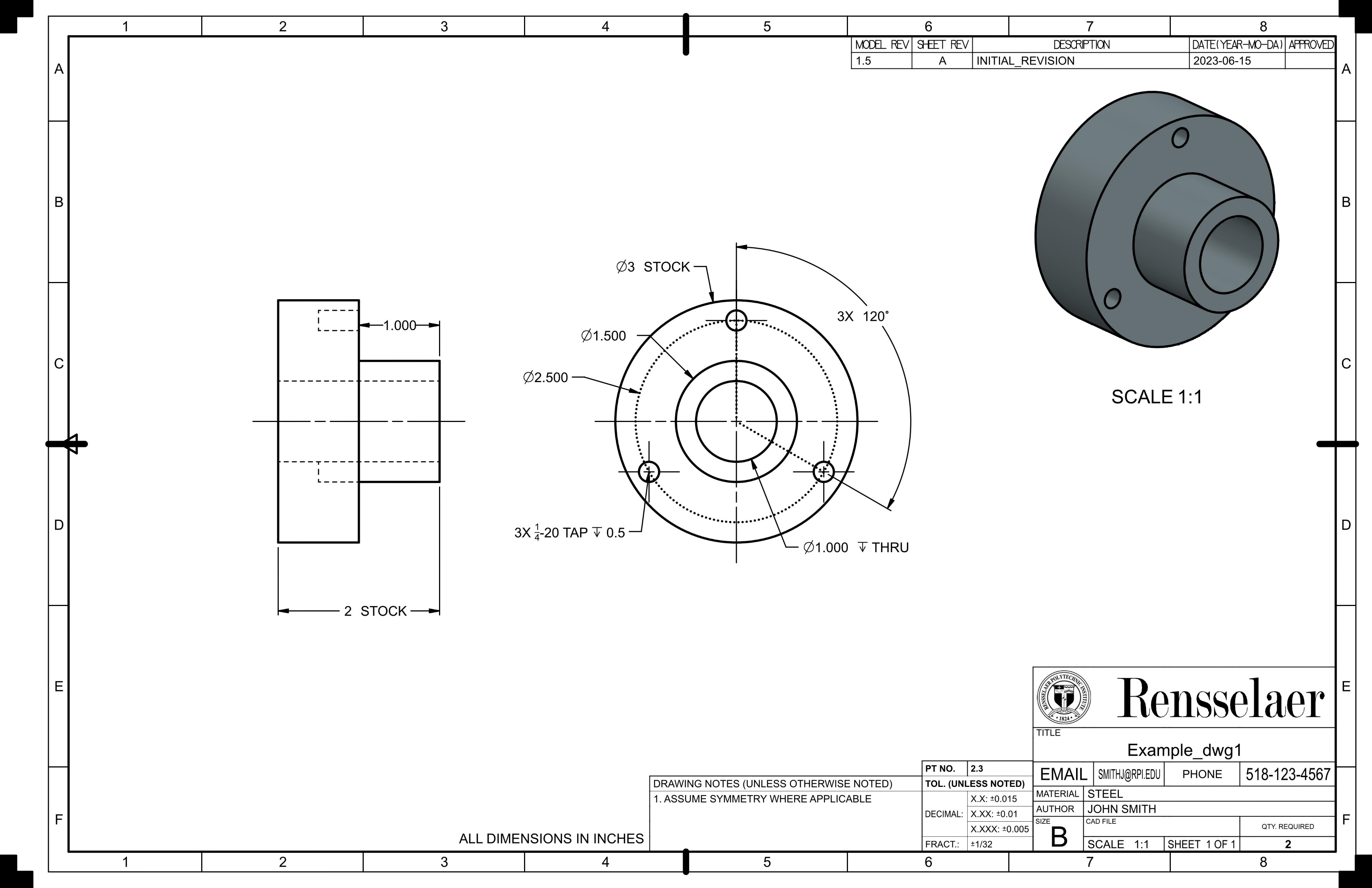 B.8
D.3
D.3
B.2
3
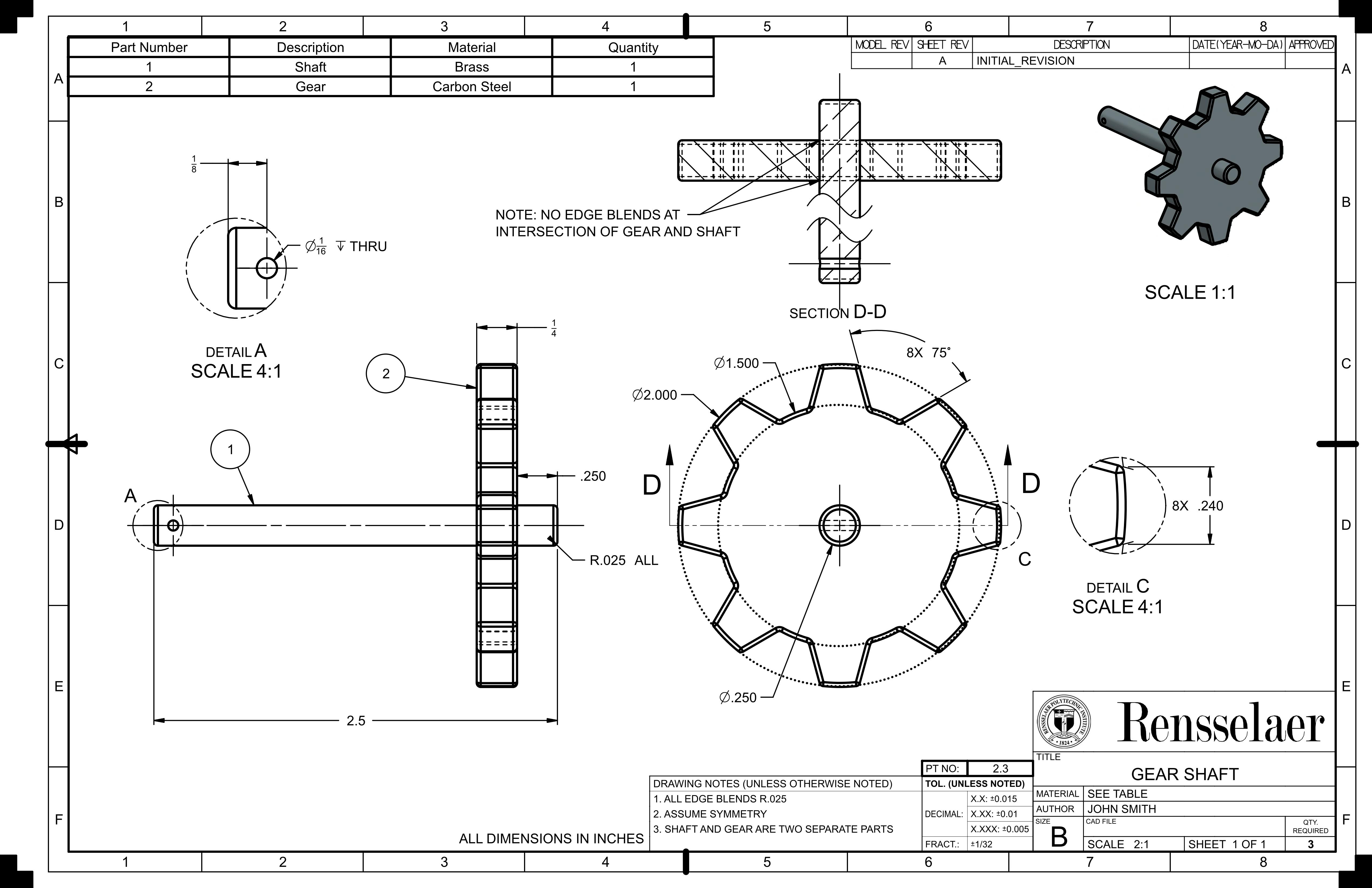 D.8
D.7
C.4
C.7
C.2
D.2
C.3
D.5
4
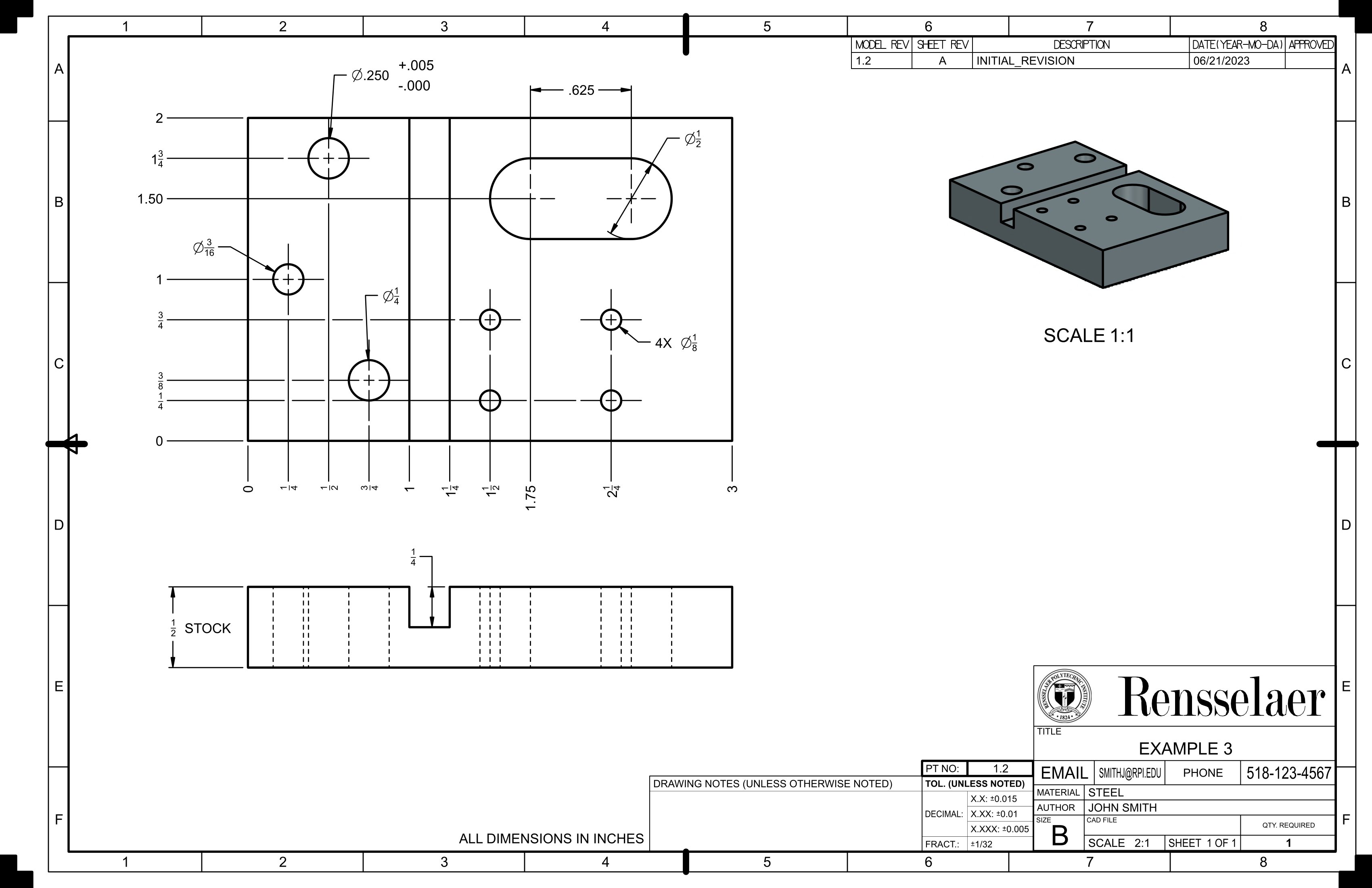 B.4
C.6
5